Drafting Vendor Agreements to Comply 
With EU GDPR: Steps to Take Now (Strafford webinar, Jan. 31, 2019)
How Are US Companies Subject to GDPR?
Diletta De Cicco
Associate, Brussels
+32 2 551 5974
 ddecicco@mayerbrown.com
Reminder: GDPR Has Extraterritorial Reach
2
How to Apply the GDPR Nexus?
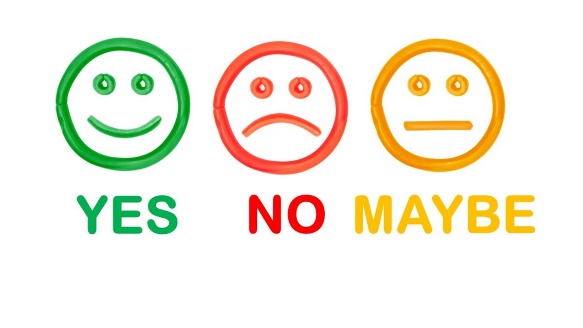 3
[Speaker Notes: Insert list of derogations here:]
How to Apply the GDPR Nexus?
In assessing whether or not processing of personal data is taking place in the context of the activities of a data controller or data processor established in the EU, consider:
The breadth and nature of the activities performed in the EU
The “stable” nature of the arrangements (from pre-GDPR case law and guidelines, even one EU-located employee or agent may qualify)
That the processing is done in the context of the activities of such EU establishment (even if the EU establishment is not doing any data processing activities itself)
4
[Speaker Notes: In the context of: According to the EDPB Guidelines (page 7), the GDPR applies to processing by a foreign company if there is an inextricable link between the processing and the activities of its EU establishment.
Google Spain case: Revenue raising in the EU has an inextricable link with data processing sustained with such revenues.]
How to Apply the GDPR Nexus?
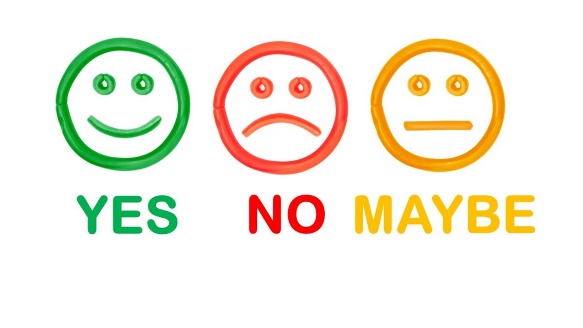 5
[Speaker Notes: Insert list of derogations here:]
How to Apply the GDPR Nexus?
The Nexus analysis requires companies to assess the processing activities:
Are (EU) personal data processed?
Is there a link between the activity for which the personal data are being processed and the activities of any presence of the organisation in the EU?
Is the link inextricable?
6
How to Apply the GDPR Nexus?
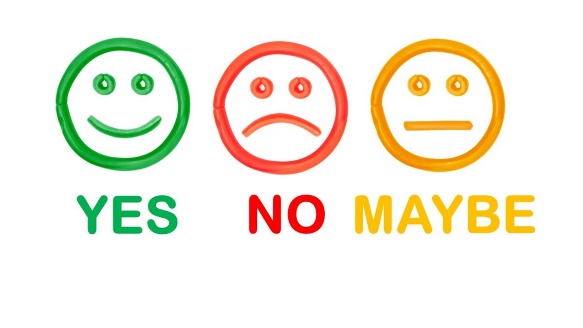 7
How to Apply the GDPR Nexus?
In assessing whether or not one offers goods or services to data subjects who are in the EU, consider whether you direct commercial activities to the EU
Offering supposes a manifest intention to establish a commercial relationship with EU customers
The fact that EU-located data subjects are required to pay a fee (for downloading the app, for registering to events, etc.) is not relevant
8
How to Apply the GDPR Nexus?
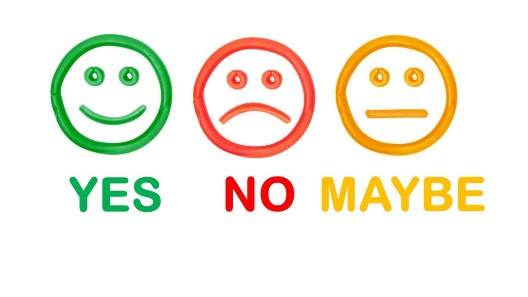 9
How to Apply the GDPR Nexus?
In order to assess if monitoring is taking place, need to look at the purposes of the processing
Monitoring include:
Behavioral advertisement 
Geo-localisation activities, 
Online tracking through the use of cookies 
CCTV
10
Nexus, So What?
11
Is This For Real?
Supervisory authorities across the EU have enforced GDPR against non-EU based companies
AIQ case
AggregateIQ (‘AIQ’) is based in Vancouver, Canada
During the EU Referendum campaign, AIQ used personal data to place ads on social media which micro-targeted Brexit voters
On 31 May 2018, ICO discovered that the personal data had not been deleted 
The retention of this data was an unlawful processing of personal data
ICO relied on Art. 3(2)(b) GDPR: AIQ was monitoring the behavior of individuals in the EU
On 26 July 2018 it served an Enforcement Notice on AIQ’s offices in Canada and ordered AIQ to delete all personal data related to individuals in the UK
12
Drafting Vendor Agreements to Comply 
With EU GDPR: Steps to Take Now (Strafford webinar, Jan. 31, 2019)
Updating Your Vendor Contracts for GDPR
Diletta De Cicco
Associate, Brussels
+32 2 551 5974
 ddecicco@mayerbrown.com
Updating Vendor Contracts
Processing by a processor shall be governed by a contract or other legal act of Union or Member State law and satisfies Article 28 (3) GDPR
14
Updating Vendor Contracts
Remediation trend: deal with GDPR compliance in a separate data processing addendum
For today’s presentation, focus on 7 topics:  
Role of the Parties
Assistance obligations of the processor
Sub-processors
Data retention/deletion
Audits rights
Liabilities cap
SCCs
15
1. Role of the Parties
16
2. Assistance’ Obligations of the Processor
17
2. Assistance’ Obligations of the Processor
18
3. List of Sub-Processors
19
4. Deletion of Data
20
5. Audit Rights
21
6. Liabilities Caps
22
7. SCCs
23
You don’t need our consent!
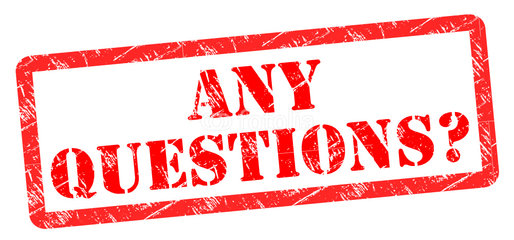 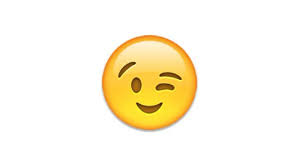 24
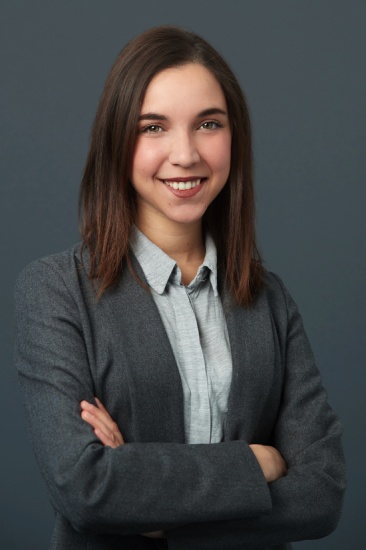 Diletta De Cicco
Associate (Brussels)
T: +32 (0) 2 551 59 74
E:Ddecicco@mayerbrown.com
25
Disclaimer
The material in this presentation is provided for informational purposes only and does not constitute legal or other professional advice. You should not and may not rely upon any information in this presentation without seeking the advice of a suitably qualified attorney who is familiar with your particular circumstances. Mayer Brown Practices assumes no responsibility for information provided in this presentation or its accuracy or completeness and disclaims all liability in respect of such information.
Mayer Brown Practices is, unless otherwise stated, the owner of copyright of this presentation and its contents. No part of this presentation may be published, distributed, extracted, reutilized or reproduced in any material form (including photocopying or storing it in any medium by electronic means and whether or not transiently or incidentally to some other use of this publication) except if previously authorized in writing.
Mayer Brown is a global services provider comprising associated legal practices that are separate entities, including Mayer Brown LLP (Illinois, USA), Mayer Brown International LLP (England), Mayer Brown (a Hong Kong partnership) and Tauil & Chequer Advogados (a Brazilian law partnership) (collectively the “Mayer Brown Practices”) and non-legal service providers, which provide consultancy services (the “Mayer Brown Consultancies”). The Mayer Brown Practices and Mayer Brown Consultancies are established in various jurisdictions and may be a legal person or a partnership. Details of the  individual Mayer Brown Practices and Mayer Brown Consultancies can be found in the Legal Notices section of our website.
26